غرفه ی خوش آمد گویی
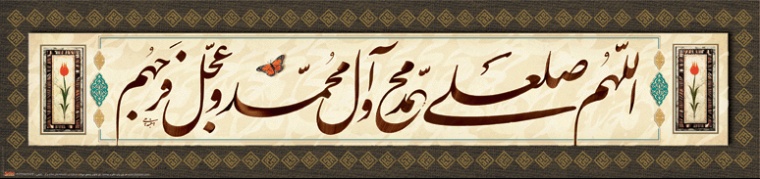 مقدم شما حاضران را گرامی می داریم
غرفه ی خوش آمد گویی
نگاه اجمالی به نمایشگاه
غرفه ی خوش آمد گویی
شما اینجا هستید!
پیرامون شب شهادت و حقایقی از آن (دفاع حضرت با جان خویش)
غرفه ی اول
پیرامون موضوع فدک و حقایقی از آن (دفاع حضرت با مال و سرمایه خویش)
غرفه ی دوم
نمایش
روایت مظلومیت حضرت صدّیقه طاهره شهیده سلام الله علیها
از فاطمیه تا ظهور (پیرامون موضوع مهدوی)
غرفه ی سوم
غرفه ی پاسخگویی به سوالات و تحویل فرم نظرسنجی
غرفه ی آخر
حالا چرا  سدّی از جنس نور؟
ما نور را نمادی از حضرت زهرا سلام الله علیها گرفتیم. ایشان بانوی نورانی جهانیان هستند 
و با توجه به خلقت نورانی ایشان دست به چنین نمادگذاری زدیم.
و اما سد.
همه ما سد را با ویژگی مقاومت می شناسیم.
در واقع عنوان  سدّی از جنس نور تداعی کننده ی مقاومت  ویژه ی آن حضرت سلام الله علیها 
در برابر دشمنان امام زمان علیه السلام خویش و دفاع از ایشان است.
دفاع و مقاومتی در برابر سیل دشمنان.
انشاالله تعالی در طول بازدید از غرفه ها بیشتر پی به چراییِ عنوان این نمایشگاه می برید.
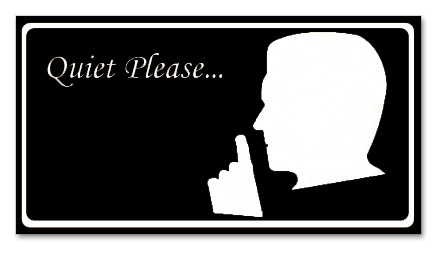 ذکر چند نکته
خواهشمندیم در طول بازدید سکوت را رعایت فرمایید.
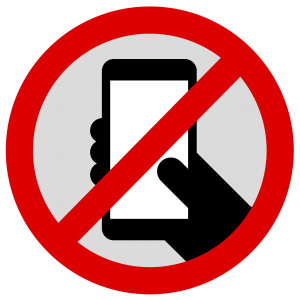 هم چنین از خاموش بودن تلفن همراه خود اطمینان حاصل فرمایید.
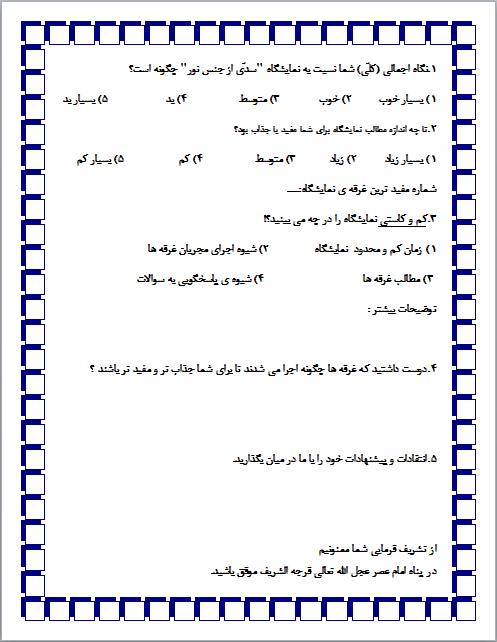 خواهشمندیم در پایان نمایشگاه ، فرم نظرسنجی را برای هرچه بهتر برگزار شدن اینگونه محافل پر کرده 
و تحویل دهید.
از همکاری شما صمیمانه سپاسگزاریم.